28.01.2023
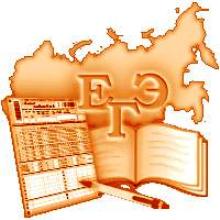 Порядок   ЕГЭ 2023
МАОУ СОШ №24
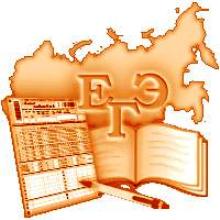 Нормативно – правовое обеспечение государственной итоговой аттестации по образовательным программам  среднего общего образования в 2023 году
МАОУ СОШ №24
28.01.2023
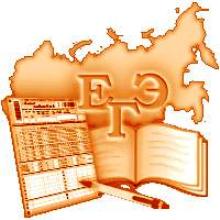 Федеральный закон от 29.12.2012 № 273-ФЗ «Об образовании в Российской Федерации»;
Порядок проведения ГИА по образовательным программам среднего общего образования (приказ Минобрнауки России от 7.11.2018 № 190/1512);
МАОУ СОШ №24
28.01.2023
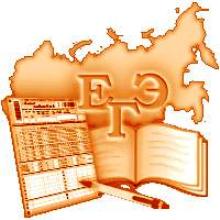 Приказ Министерства образования и науки РФ от 16 ноября 2022 г. № 989/1143 "Об утверждении единого расписания и продолжительности проведения единого государственного экзамена по каждому учебному предмету,  требований к использованию средств обучения и воспитания при его проведении в 2023 году"
МАОУ СОШ №24
28.01.2023
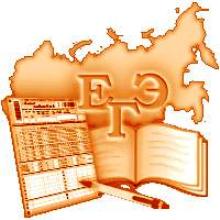 Общие сведения  о  ЕГЭ
ГИА проводится:
а) в форме единого государственного экзамена (далее ЕГЭ) с использованием контрольных измерительных материалов, представляющих собой комплексы заданий стандартизированной формы (далее КИМ)
б) в форме государственного выпускного экзамена (далее ГВЭ) с использованием текстов, тем, заданий, билетов – для обучающихся с ограниченными возможностями здоровья, для обучающихся – детей-инвалидов и инвалидов, осваивающих программы среднего общего образования
МАОУ СОШ №24
28.01.2023
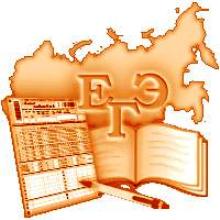 Общие сведения  о  ЕГЭ
Единый государственный экзамен (ЕГЭ) является основной формой итоговой государственной аттестации в школе для всех выпускников школ Российской Федерации.Также участниками ЕГЭ являются закончившие российские школы иностранные граждане, лица без гражданства, беженцы и вынужденные переселенцы.
МАОУ СОШ №24
28.01.2023
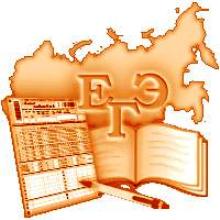 Особенности ЕГЭ
единое расписание;
единые правила проведения;
использование заданий стандартизированной формы;
использование специальных бланков для оформления  ответов на задания;
проведение письменно на русском языке (за исключением ЕГЭ по иностранным языкам)
экзамен по информатике и ИКТ проводится в компьютерной форме
МАОУ СОШ №24
28.01.2023
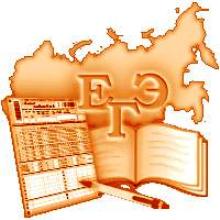 Допуск к  ЕГЭ
- К ГИА допускаются выпускники, не имеющие
академической задолженности и в полном
объеме выполнившие учебный план.

 - дополнительное условие допуска – успешное
написание итогового сочинения (изложения)
МАОУ СОШ №24
28.01.2023
Какие предметы обязательны для получения аттестата
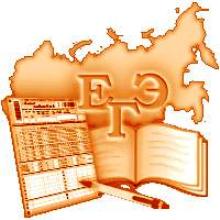 Для всех выпускников обязательными являются два экзамена в форме ЕГЭ: русский язык и математика (профильная или базовая). 

 Для подтверждения освоения школьной программы и получения аттестата по каждому из них нужно набрать не ниже минимального количества баллов, устанавливаемых Рособрнадзором.
МАОУ СОШ №24
28.01.2023
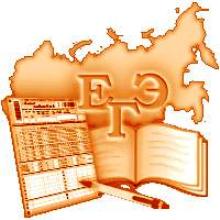 Экзамены по выбору (для поступления в ВУЗ)
Математика (профильная), физика, химия, информатика и ИКТ, география, биология, история, обществознание, литература, иностранные языки
Перечень предметов определяется выпускником самостоятельно в соответствии с Перечнем вступительных испытаний, который на 2023 год утвержден приказом Министерства науки и высшего образования РФ от 21 августа 2020 г. №1076 «Об утверждении Порядка приема на обучение по образовательным программам высшего образования - программам бакалавриата, программам специалитета, программам магистратуры».
Каждый ВУЗ на официальном сайте должен разместить указанный перечень не позднее 1 октября 2022 года.
МАОУ СОШ №24
28.01.2023
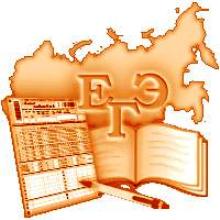 Как будут оцениваться результаты ЕГЭ?
Результаты ЕГЭ оцениваются по 100-балльной шкале (за исключением ЕГЭ по математике базового уровня). Результаты ЕГЭ каждого участника заносятся в федеральную информационную систему, бумажных свидетельств о результатах ЕГЭ не предусмотрено.  Срок действия результатов - 4 года, следующих за годом получения таких результатов.
МАОУ СОШ №24
28.01.2023
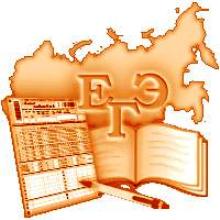 Неудовлетворительная оценка по ЕГЭ
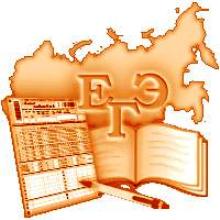 Если выпускник получает результат ниже минимального количества баллов по обязательным предметам – русский язык или математика, то он может пересдать этот предмет в этом году в резервный день.
            Не набрав необходимых минимальных баллов сразу по двум обязательным экзаменам (русскому и математике), выпускник не имеет права на пересдачу и может предпринять попытку сдать ЕГЭ только на следующий год. В этом случае выпускнику вместо аттестата  выдается справка об обучении в школе. 
            Предметы по выбору в текущем году не пересдаются. 
  Если обучающийся по состоянию здоровья не может завершить выполнение экзаменационной работы, то он досрочно покидает аудиторию. Экзамен может быть пересдан в резервный день.
МАОУ СОШ №24
28.01.2023
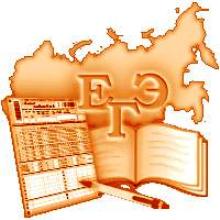 Правила и процедура проведения ЕГЭ
Единый государственный экзамен (ЕГЭ) - это экзамен с использованием заданий стандартизированной формы - контрольных измерительных материалов (КИМов), выполнение которых позволяет установить уровень освоения участниками ЕГЭ федерального государственного образовательного стандарта среднего (полного) общего образования. 

ЕГЭ проводится письменно на русском языке (за исключением иностранных языков).
МАОУ СОШ №24
28.01.2023
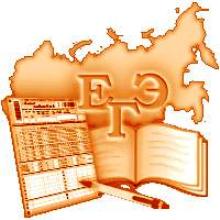 Место  проведения ЕГЭ
Единый государственный экзамен организуется в специальных пунктах проведения экзамена (ППЭ).
ППЭ, как правило, размещаются в образовательных учреждениях или в иных зданиях, отвечающих соответствующим требованиям.
Количество и места ППЭ определяются исходя из того, что время доставки участников ЕГЭ к пункту проведения ЕГЭ должно составлять не более одного часа. 
В ППЭ нужно приходить с паспортом или другим документом, удостоверяющим личность.
МАОУ СОШ №24
28.01.2023
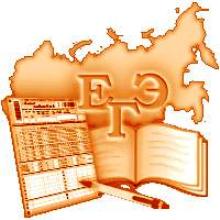 Пункт проведения экзамена ЕГЭ
Вход участников ГИА в ППЭ с 09.00 ч
Вход в ППЭ обозначен стационарным металлоискателем. В случае использования переносных металлоискателей входом в ППЭ определяется место проведения работ с использованием указанных металлоискателей, все аудитории оборудованы видеокамерами
В случае проведения ЕГЭ по иностранным языкам с включенным разделом «Говорение» черновики не выдаются
Отдельные инструкции  для участника ЕГЭ по устной части ЕГЭ по иностранному языку и по печати КИМ в ППЭ
Место хранения личных вещей  участников ГИА до входа в ППЭ
Организаторы проверяют комплектность  оставленных на рабочем столе участником ЕГЭ экзаменационных материалов и черновиков при выходе из аудитории
Член ГЭК контролирует  организацию входа участников ЕГЭ  в ППЭ
Печать КИМ осуществляется в аудитории в присутствии участников ЕГЭ
Время выхода из аудитории фиксируется в специальной ведомости
МАОУ СОШ №24
28.01.2023
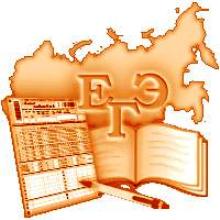 Во время экзаменов запрещается
Наличие и использование средств связи, электронно-вычислительной техники, фото, аудио и видеоаппаратуры, справочных материалов, письменных заметок и иных средств хранения и передачи информации.
Вынос из аудиторий и ППЭ КИМ в бумажном и электронном виде, их фотографирование.
Разговоры, вставания с мест, пересаживания.
Обмен любыми материалами и  предметами, оказание содействия другим участникам ЕГЭ.
Пользование справочными материалами, кроме тех, которые находятся в КИМ.
Хождение по ППЭ во время экзамена без сопровождения. 
Пользование указанными материалами и средствами запрещено как  в аудитории, так и во всем ППЭ на протяжении всего экзамена.
Примечание. При нарушении настоящих требований и отказе в их соблюдении организаторы совместно с уполномоченным представителем ГЭК вправе удалить участника с экзамена с внесением записи в протокол проведения экзамена в аудитории с указанием причины удаления. На бланках проставляется метка о факте удаления с экзамена.
28.01.2023
МАОУ СОШ №24
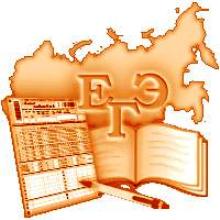 Разрешено  использовать
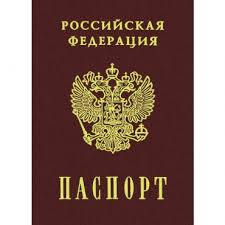 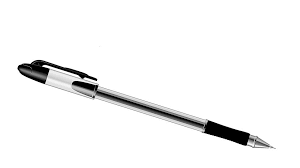 Математика – линейка;
География – линейка, транспортир, непрограммируемый  калькулятор;
Физика – линейка, непрограммируемый калькулятор;
Химия  - непрограммируемый калькулятор
МАОУ СОШ №24
28.01.2023
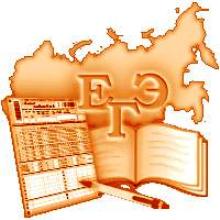 Участник ГИА имеет право подать апелляцию в письменной форме:
о нарушении установленного порядка проведения ЕГЭ по соответствующему учебному предмету (в день проведения экзамена, не покидая ППЭ);
о несогласии с результатами ЕГЭ (в течение двух рабочих дней после официального дня объявления результатов ГИА по соответствующему учебному предмету).
Не рассматриваются апелляции по вопросам:
содержания и структуры заданий по учебным предметам,
оценивания результатов выполнения заданий экзаменационной работы с кратким ответом,
нарушения участником ГИА требований, установленных порядком,
неправильного оформления экзаменационной работы.
28.01.2023
МАОУ СОШ №24
Расписание ЕГЭ 2023
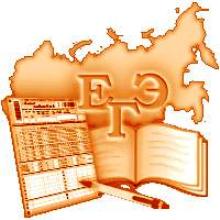 МАОУ СОШ №24
28.01.2023
Расписание ЕГЭ 2023
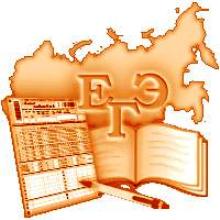 МАОУ СОШ №24
28.01.2023
Расписание ЕГЭ 2023
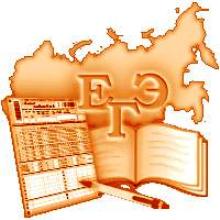 МАОУ СОШ №24
28.01.2023
Расписание ЕГЭ 2023
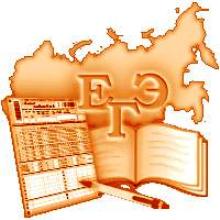 МАОУ СОШ №24
28.01.2023
Время написания экзаменов
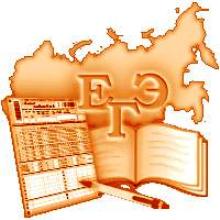 МАОУ СОШ №24
28.01.2023
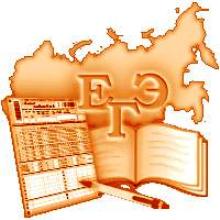 Изменения ГИА 2023 года
Особых изменений не предполагается;
Некоторые изменения содержания КИМ в соответствии с ФГОС по всем предметам;
Некоторые изменение в критериях оценивания.
МАОУ СОШ №24
28.01.2023
Минимальное количество баллов для предметов ЕГЭ
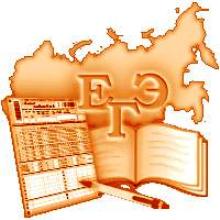 МАОУ СОШ №24
28.01.2023
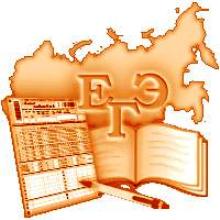 Аттестат о среднем общем образованииПриказ Министерства просвещения РФ от 05.10.2020 № 546 «Об утверждении порядка заполнения, учета и выдачи аттестатов об основном общем и среднем образовании и их дубликатов»
Итоговые отметки определяются как среднее арифметическое полугодовых и годовых отметок обучающегося за каждый год обучения по образовательной программе среднего общего образования и выставляются в аттестат целыми числами в соответствии с правилами математического округления.
МАОУ СОШ №24
28.01.2023
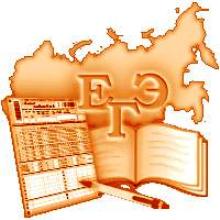 Порядок выставления оценок в аттестат
В аттестат выставляется средняя оценка за два года обучения (10-11 классы)
МАОУ СОШ №24
28.01.2023
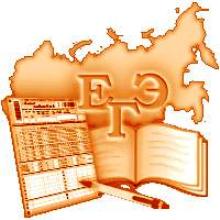 Порядок получения золотой медали «За особые успехи в учении»(Приказ Минпросвещения России от 22.03.2021 №114)
Аттестат о среднем общем образовании с отличием и «Золотая медаль за особые успехи в учении» выдаются выпускникам 11 класса, завершившим обучение по образовательным программам среднего общего образования, имеющим итоговые отметки «отлично» по всем учебным предметам учебного плана, изучавшимся на уровне среднего общего образования.
МАОУ СОШ №24
28.01.2023
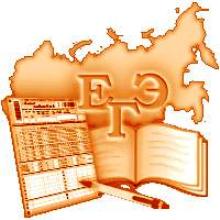 Порядок получения золотой медали «За особые успехи в учении»
В случае прохождения ГИА в форме ЕГЭ – не менее     70 баллов на ЕГЭ по предмету «Русский язык» и 70 баллов по предмету «Математика» (профильный уровень) или оценка «5»  по предмету «Математика» (базовый уровень), а так же количество баллов не ниже минимального по всем сдаваемым в форме ЕГЭ учебным предметам по выбору.
МАОУ СОШ №24
28.01.2023
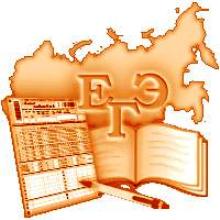 Сайты в помощь
fipi.ru - Федеральный институт педагогических измерений
ege.edu.ru – Официальный информационный портал ЕГЭ
obrnadzor.gov.ru - Федеральная служба по надзору в сфере  образования и науки
www.rustest.ru - Официальный сайт Федерального центра тестирования
mon.gov.ru - Министерство образования и науки Российской Федерации
МАОУ СОШ №24
28.01.2023